MBE/Si HgCdTe Detectors as a Solution for High Performance, Lower Cost Focal Planes
L. Mears, J. Bangs, L. Corrales, J. Getty, C. Keasler, M. Mitani Raytheon Vision Systems D. Figer, B Hanold, Rochester Institute of Technology
Demand for Astronomy grade devices will grow
… with the increasing
telescope sizes
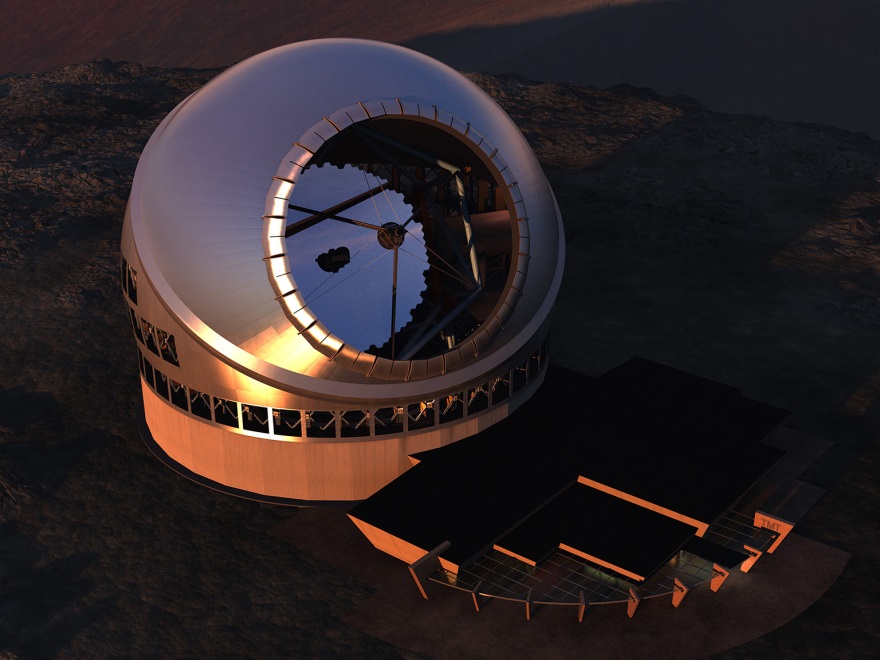 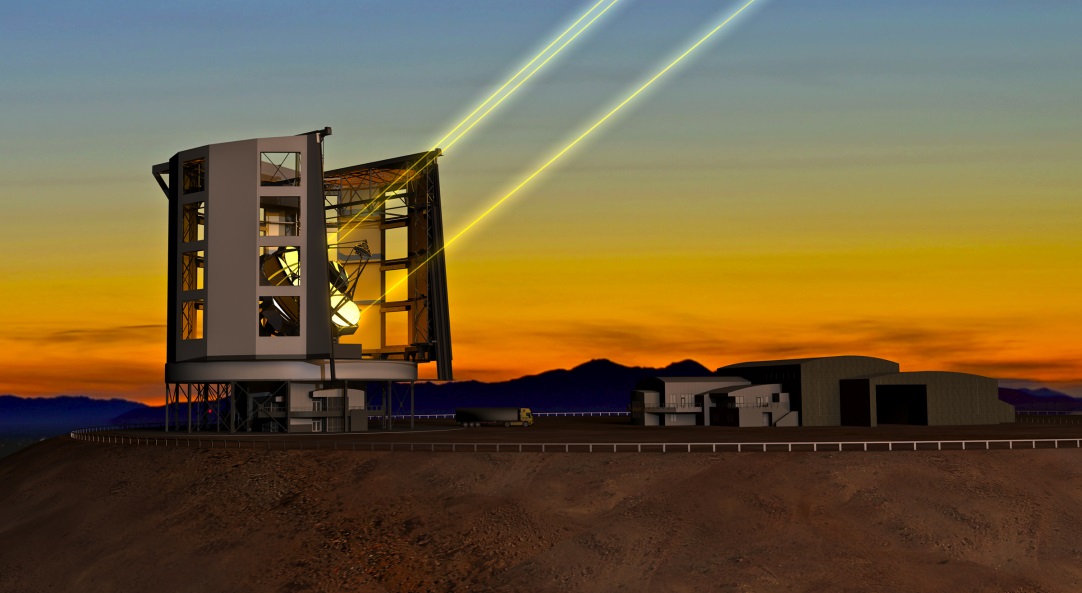 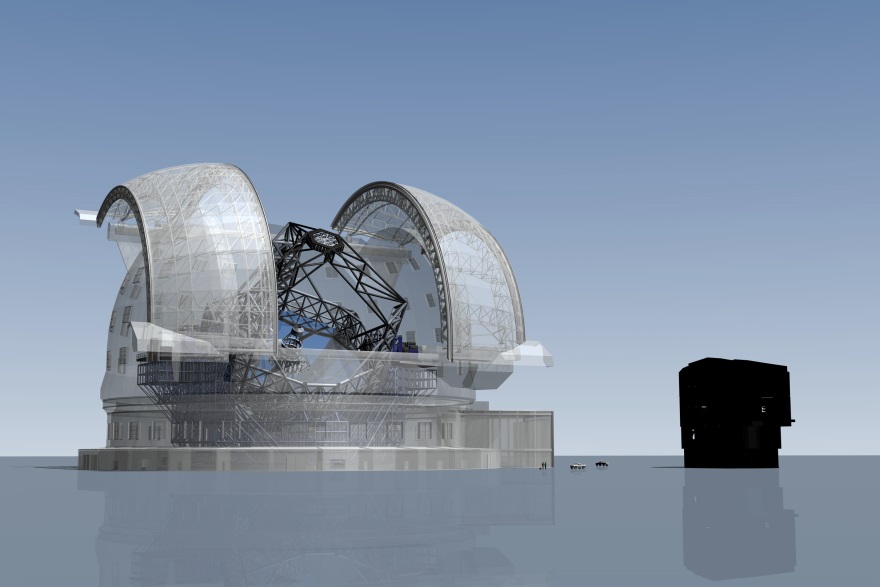 increasing Megapixel cameras to Giga pixel .. 

Cost matters!
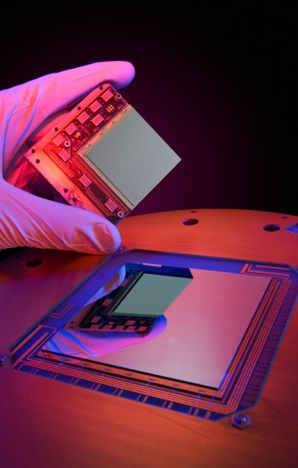 10/8/2013
HgCdTe MBE/Si enables major cost savings
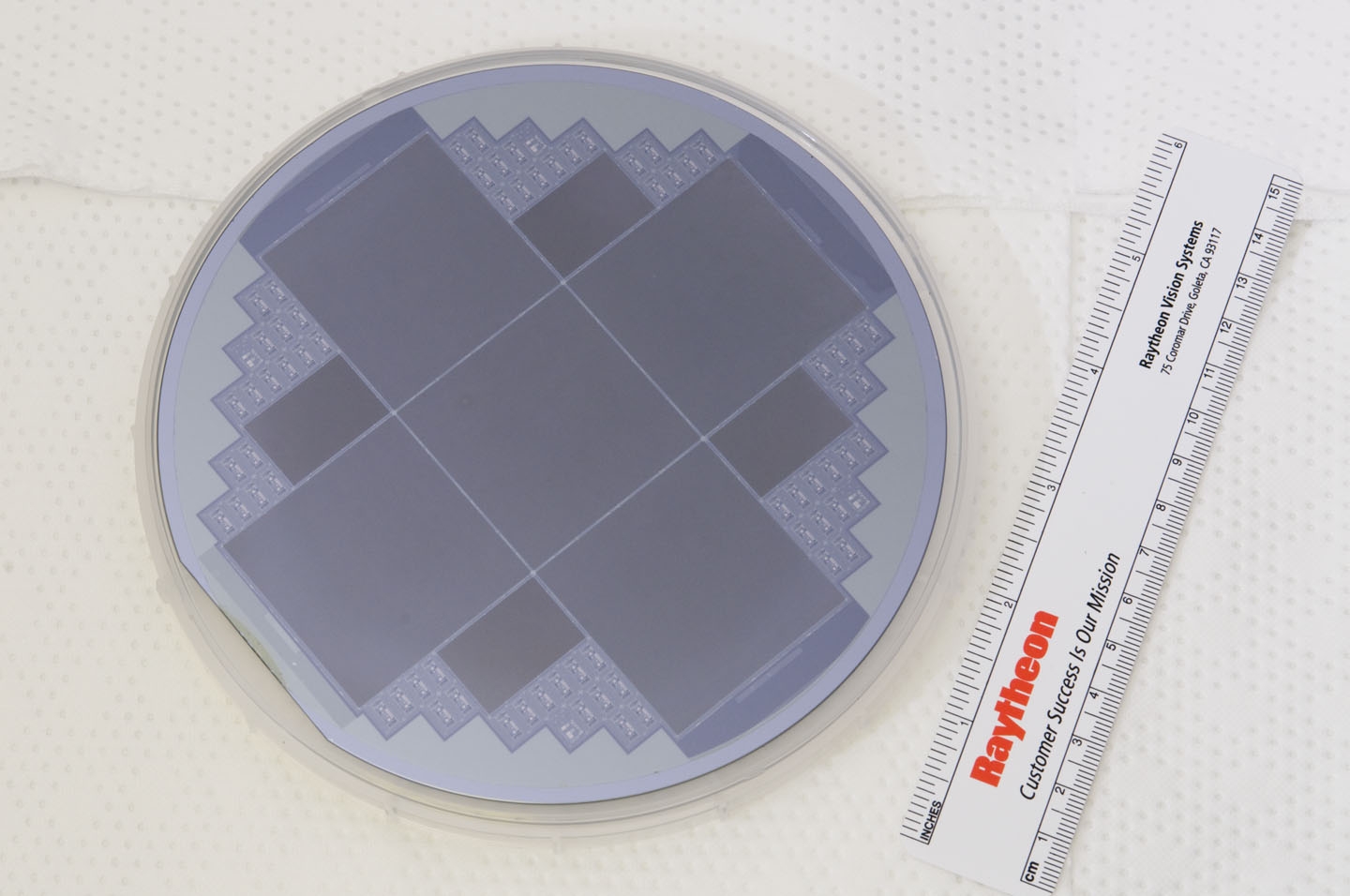 With 5x die per wafer, detector processing costs are greatly reduced!  LPE/CZT is limited to 1 die per wafer.
10/8/2013
MBE HgCdTe Capabilities in place at RVS
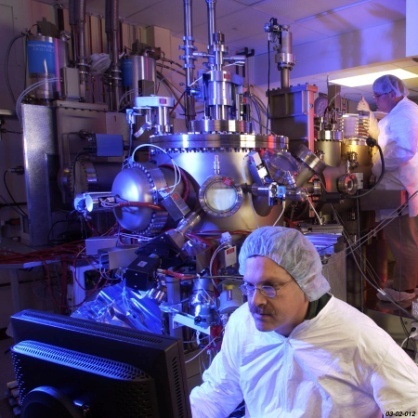 4 MBE Systems in Goleta
1 Development
2 Production – on line 
1 Additional production system this year

Wafer Sizes
Silicon – 100 &150 mm (will have 200 mm)
CdZnTe - 6×6 cm2 to 8×8 cm2

Tunable Wavelength Ranges

SW/MW/LW HgCdTe/Si
MW/LW, LW/LW 2-color
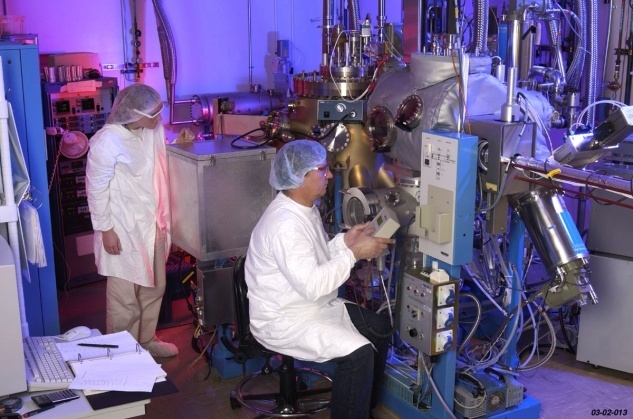 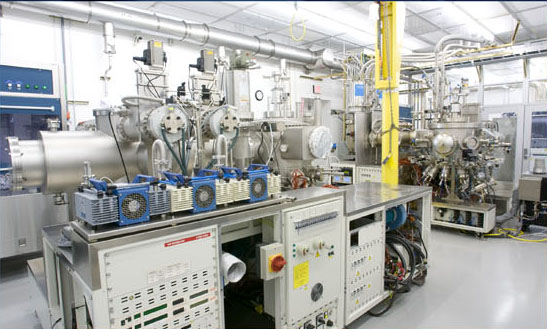 In situ n- and p-type doping for advanced multilayer devices
HgCdZnTe quaternary materials for lattice- matched multilayer devices
10/8/2013
Large Area HgCdTe Materials
HgCdTe p-on-n DLHJ on 150 mm Si substrate
MBE on silicon enables ultra-large area IR FPAs
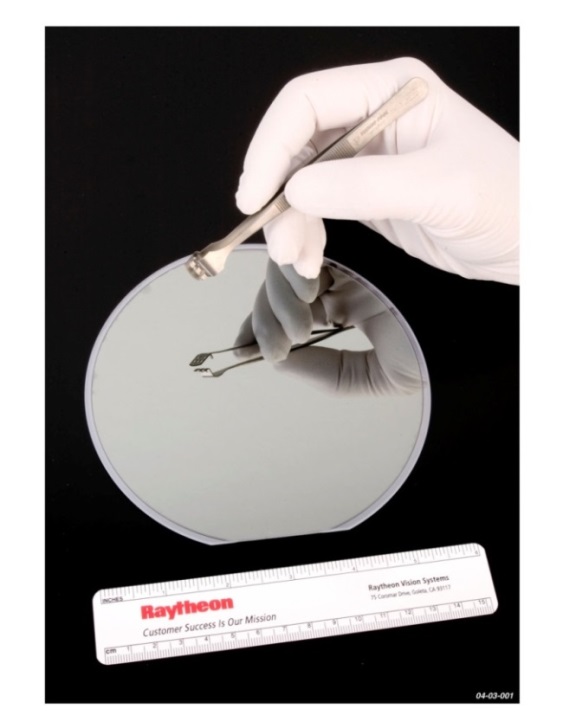 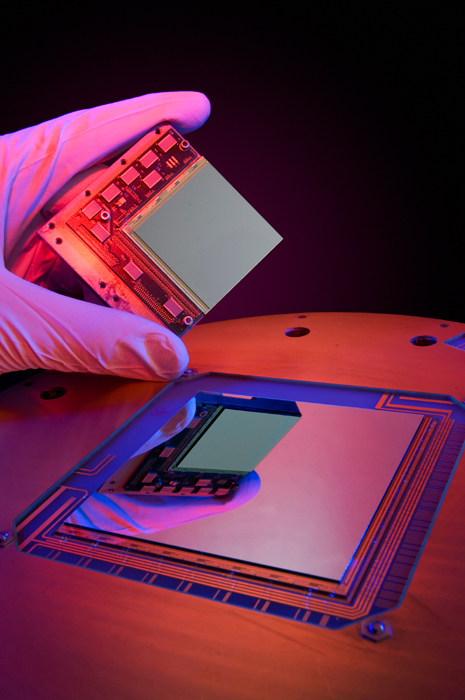 LPE/CZT
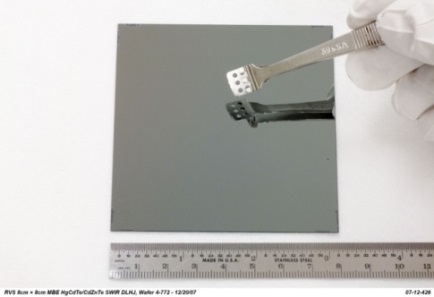 Area
increased 
2.7X
MBE/Si
HgCdTe p-on-n DLHJ 
on 8×8 cm CdZnTe
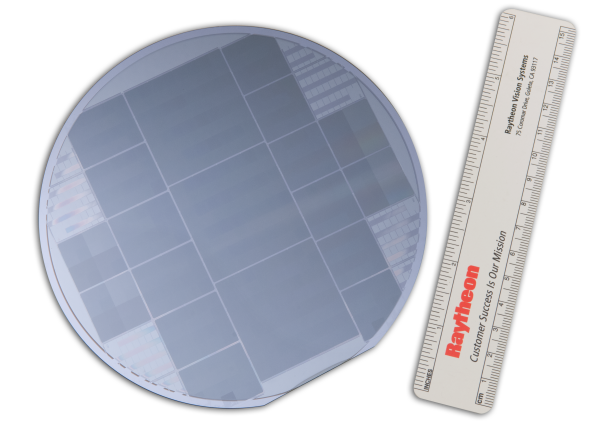 Starting material and fabrication equipment offer large flexibility in detector format and size within single wafers
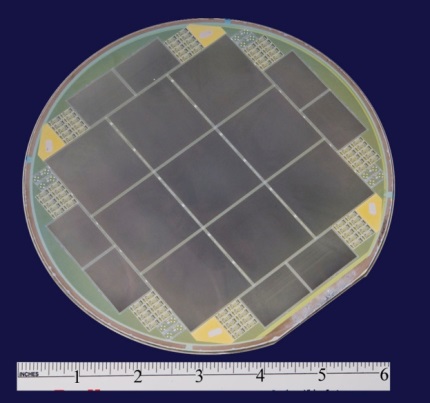 10/8/2013
SWIR HgCdTe/Si performance Proven in 2005
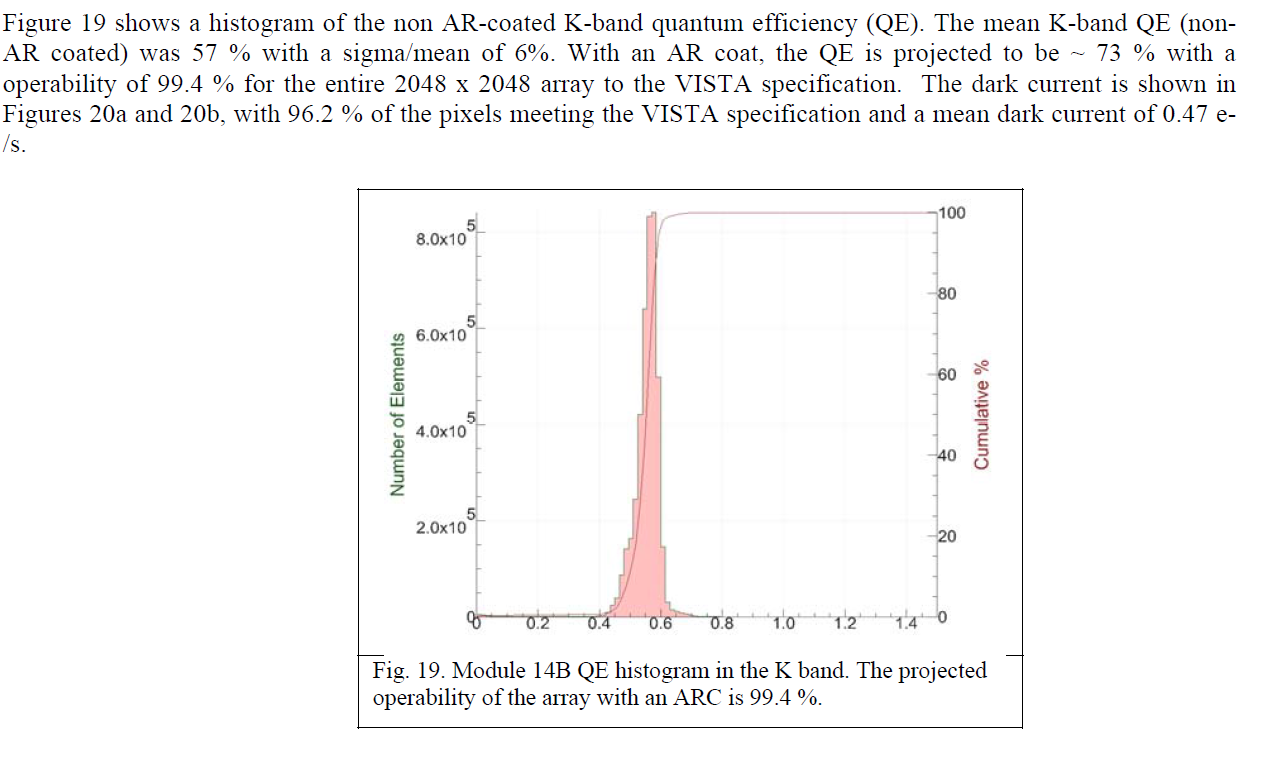 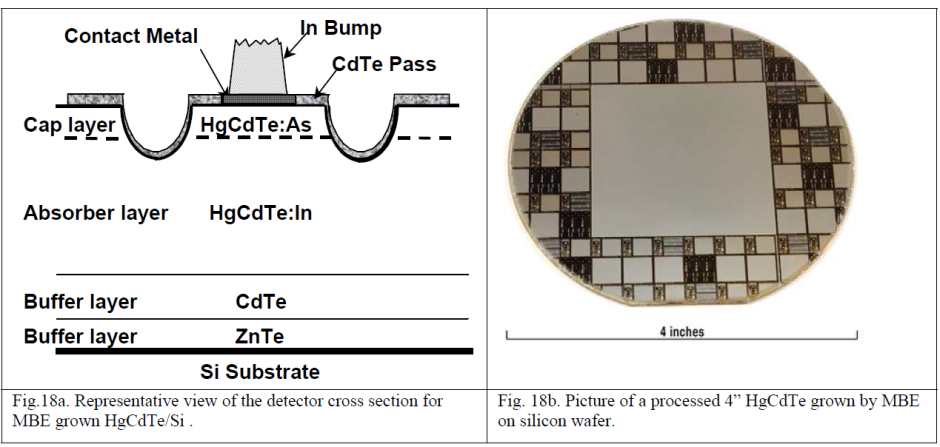 2013 RVS capabilities
offer 6” wafers and 
Improved processes

Increased wafer sizes
More pixels/wafer
Lower defect densities
Higher Operability >99%
Greater Uniformity 
<2% across the wafer
High reliability
Improved hybrid process
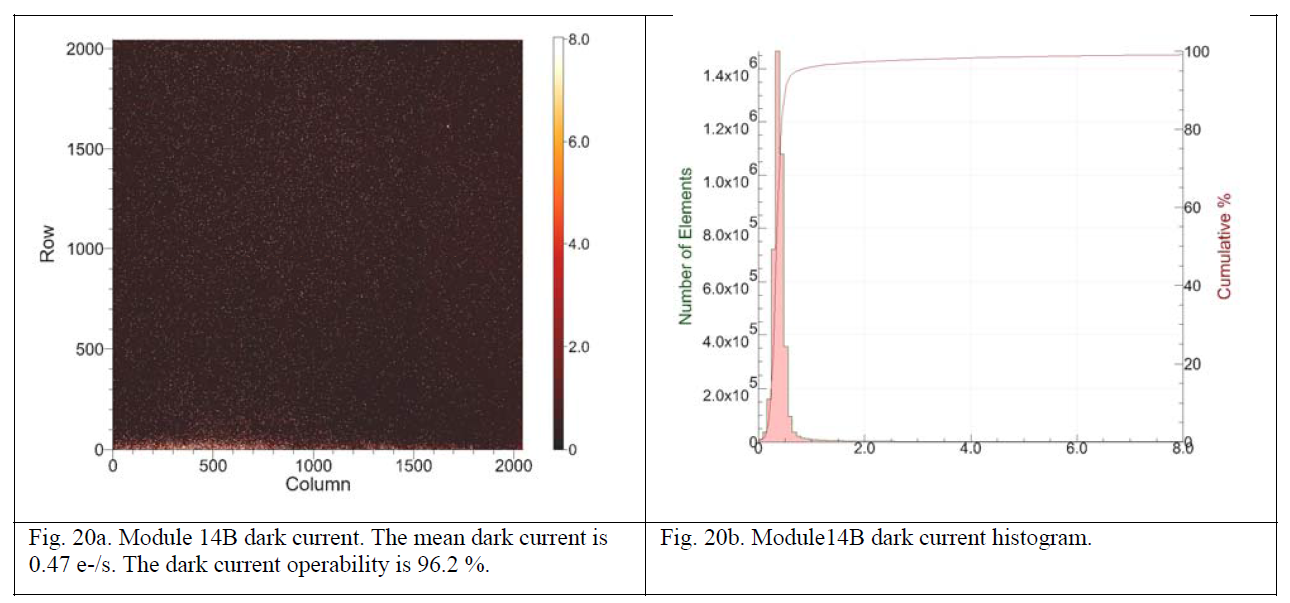 10/8/2013
SWIR Advanced Technologies and Instrumentation for NSF & NASA (SATIN II) Project Status
Development project led by Rochester Institute of Technology (RIT), Funded by NSF & NASA 

RVS is leveraging it's mature 6-inch HgCdTe/Si detector and focal plane capabilities to advance Astronomy FPA SoA

Design of Experiment (DOE) lots completed – Engineering Sensor Chip Assemblies (SCAs) at RIT for characterization  (will be included in paper if available in time)

What’s next?   Science Grade 2k x 2k SWIR focal planes demonstrating a > 40% cost reduction by April 2014.










Future – Lower Cost, High Performance 2k x 2k and 4k x 4k Focal Planes for Astronomers.
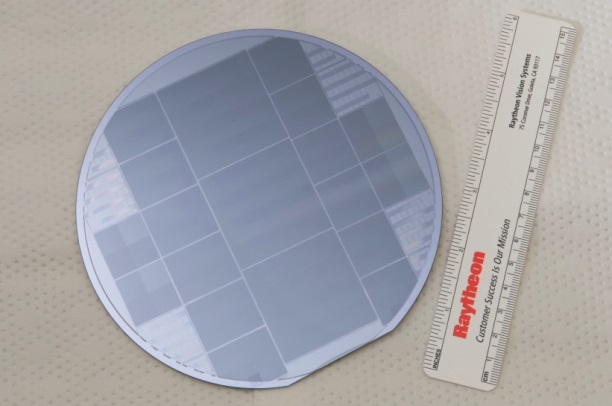 1st SATIN Layout with includes various detector die sizes includes three 2k x 2k and four 1k x 1k with variable unit cell designs
10/8/2013
Design of Experiment (SATIN Wafers)
Diffusion length in SWIR MBE/Si expected to be short on the order of 2 µm – 4 µm.   
Optimized two epitaxial designs, one to conserve QE and one to reduce Dark Current despite short diffusion length
Designed SATIN wafers based on QE & Dark current simulations shown
10/8/2013
Results from SATIN experimental VUC Die
At press time we have tested the variable unit cell (VUC) die from EPI 1 design only.
J-band is most sensitive
to diffusion length
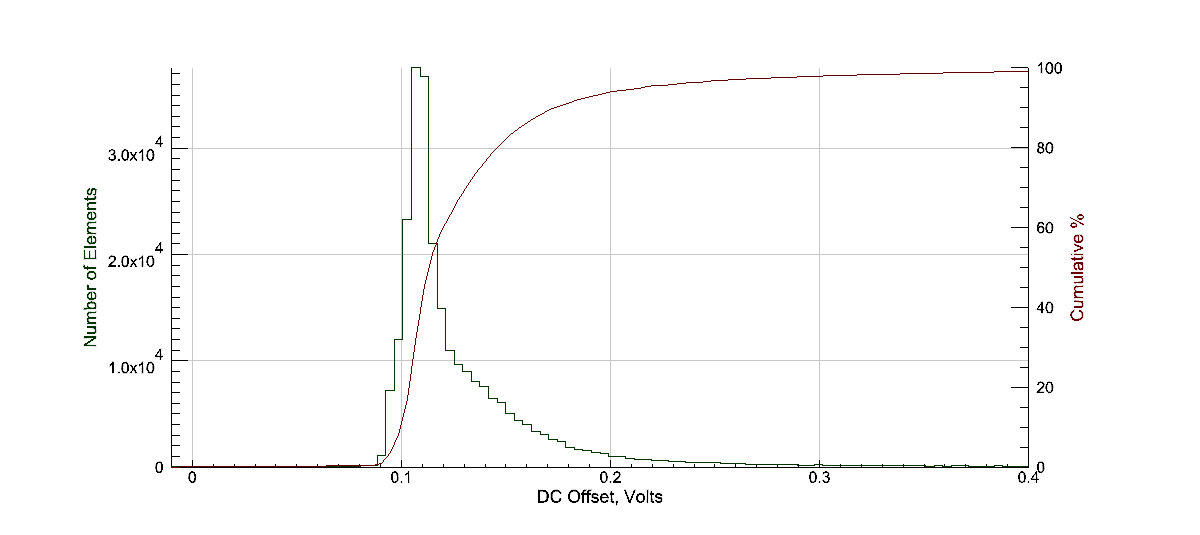 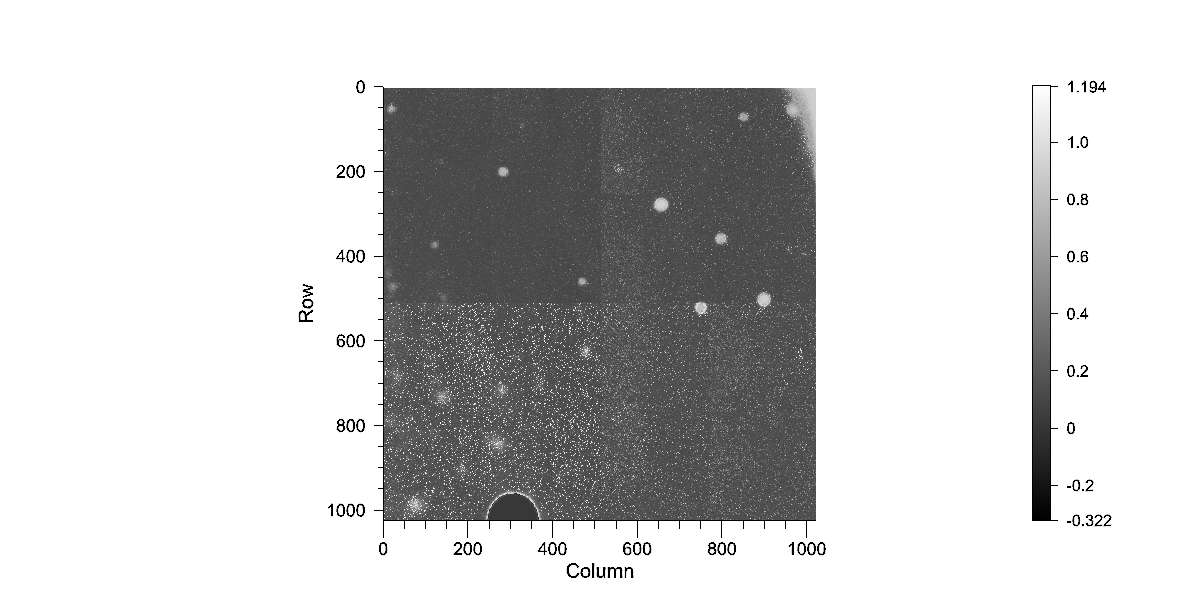 UC2
UC1
UC1 – New design
Best distribution
UC3
UC4
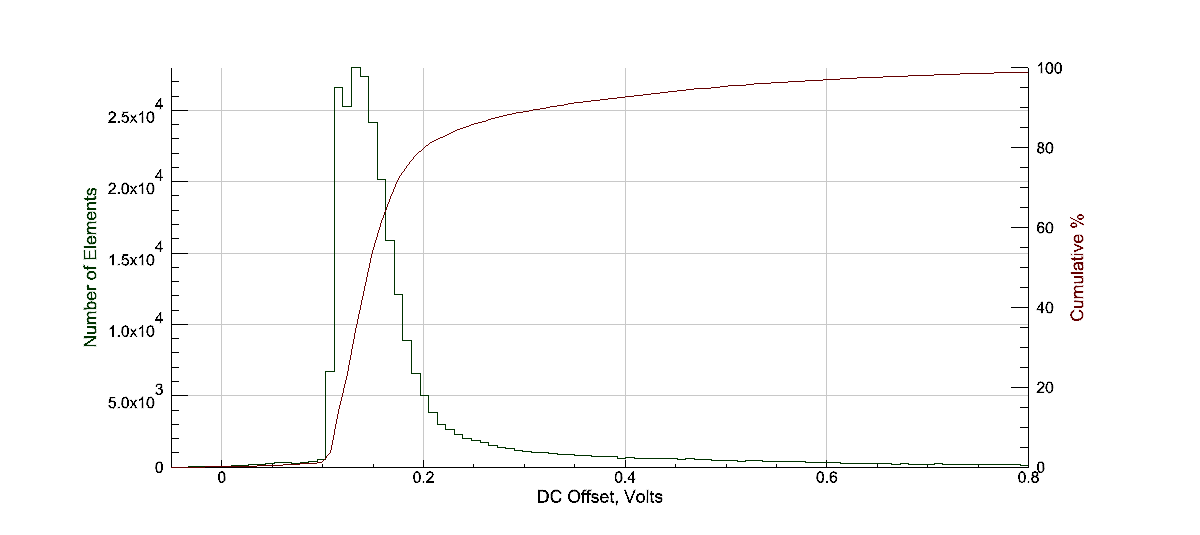 Experimental VUC Die includes four unit cell designs/die, broken into quadrants
UC4 – Control, Std design
Good Distribution
J Band Signal @ 78 Kelvin
10/8/2013
SWIR HgCdTe progress since VISTA
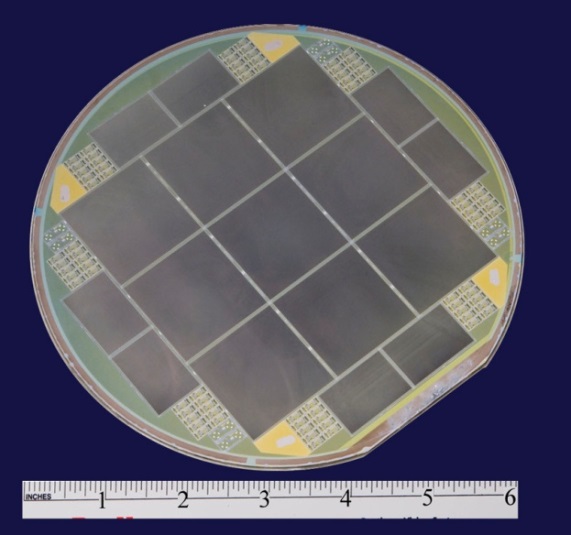 RVS is invested in large format processing:
Fully developed 150 mm HgCdTe processing line
Stepper & projection printing for fine pitch & alignment
Automated mesa etch, solvent cleaning, surface prep tools
150 mm Hg annealing tools
Learning cycles have resulted from other products
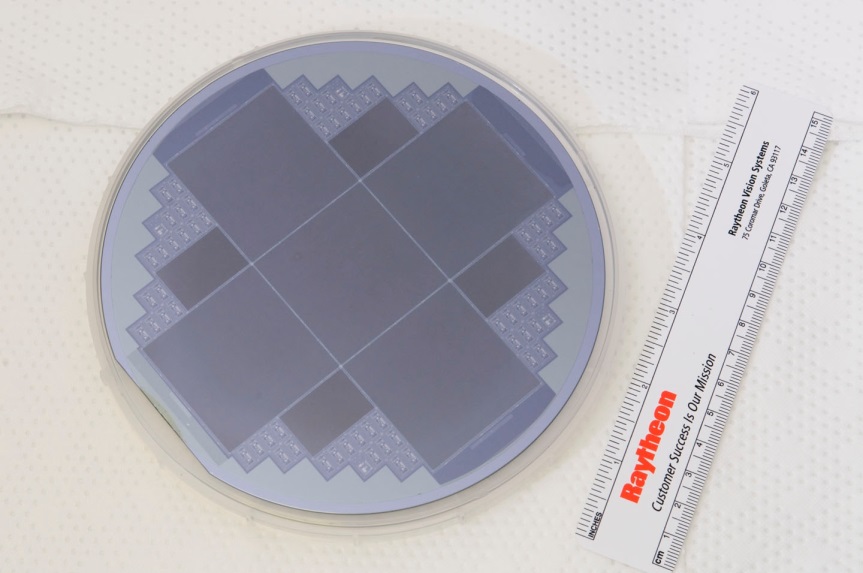 Product spec
Good repeatability obtained after process dial-in
Large format tools and processes are well qualified and continually improved resulting in increasing predictability to meet Astronomical Requirements!
10/8/2013
Detector Materials Performance Comparison
LPE has slightly better dark current but limited in size increasing cost.  
MBE close in performance
MBE size, stitching and advanced processes  lower cost!
10/8/2013
Anticipated Savings @ RVS
ROIC -  No change
2K Detectors – 5 printed die/wafer vs. 1 printed die/wafer
Hybridization Savings – labor reduced by 4x
Wafer Level AR Coat, matched CTE, Flatness 
Yield improvements with automation and less post process
handling
> 40 % Cost reduction could 
support 2 grad students for a whole year!
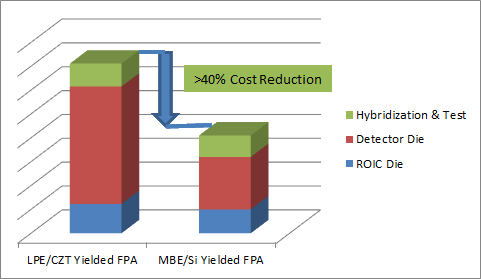 Expect cost savings of > 40%.  Further savings possible with multiple orders or shared lot runs!
10/8/2013
Future plans
RVS will offer Astronomy Grade SCAs at a reduced price
VIRGO ROIC and MBE/Si detectors easily scales to 
     4k x 4k (20 µm pixels)
Modest NRE costs will enable ROIC upgrades including reduced pixel size (15 µm or 10 µm), windowing and increased speed with additional outputs 
RVS will continue to leverage ongoing SWIR MBE/Si efforts to minimize risk, costs and schedule
10/8/2013
Relevant Papers
2k 15um pitch in “Large Format High Operability SWIR and MWIR Focal Plane Array Performance and Capabilities”, J Bangs et al, SPIE DSS 2011, Proc. SPIE 8012, Infrared Technology and Applications XXXVII, 801234 (May 20, 2011); doi:10.1117/12.887417

"Performance of MWIR and SWIR HgCdTe-based focal plane arrays at high operating temperatures ", Leon Melkonian, et al, 2009 Published in Proceedings Vol. 7660 Infrared Technology and Applications XXXVI, Bjørn F. Andresen; Gabor F. Fulop; Paul R. Norton, Editors, 76602W

"Status of HgCdTe/Si Technology for Large Format Infrared Focal Plane Arrays", Scott Johnson, 2004 (2005 Quantum Sensing and Nanophotonic Devices II, edited by Manijeh Razeghi, Gail J. Brown, Proceedings of SPIE Vol. 5732)

High-Quality Large-Area MBE HgCdTe/Si", J.M. Peterson, J.A. Franklin, M. Reddy, S.M. Johnson, E. Smith, W.A Radford, I. Kasai., Journal of Elect Mtrls, Vol 35, No. 6, 2006 pp 1283-1286
and many more
10/8/2013